L’HALLUX VALGUS
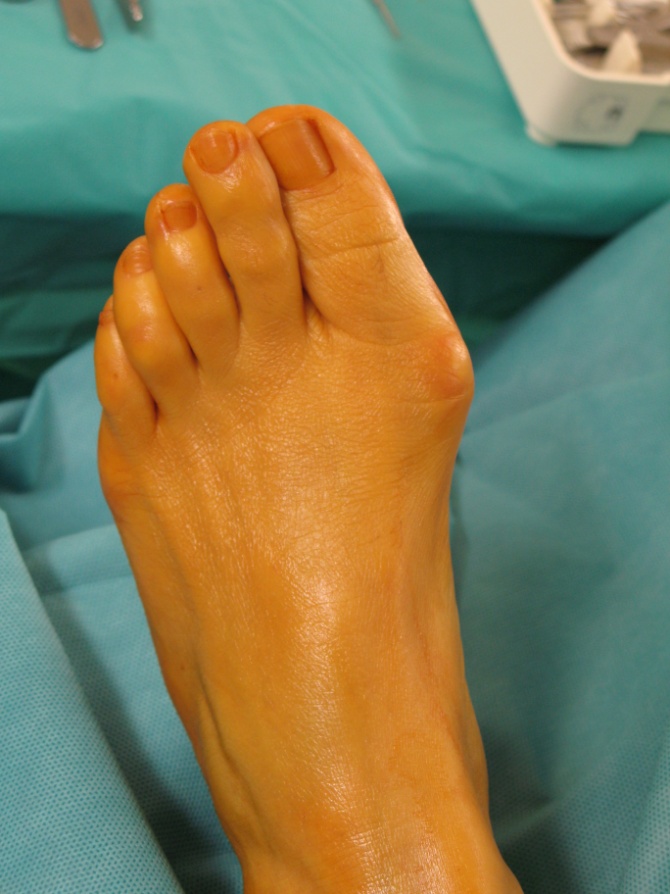 Dr Nadine Willcox
Dr Dominique Menez
LES CAUSES
La chaussure ( à talon, pointue)
Certains rhumatismes (PAR)
 La forme de l’os
gros orteil trop long
orientation de la tête du 1er métatarsien
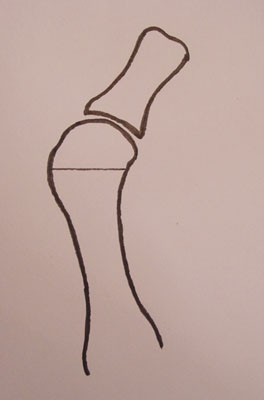 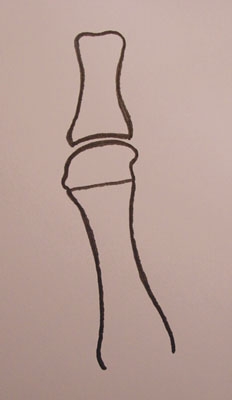 LE MECANISME
DIAGNOSTIC
Clinique: facile
Radiologique: éliminer une arthrose qui  nécessiterait une arthrodèse (prothèses peu utilisées car sources de nombreuses complications)
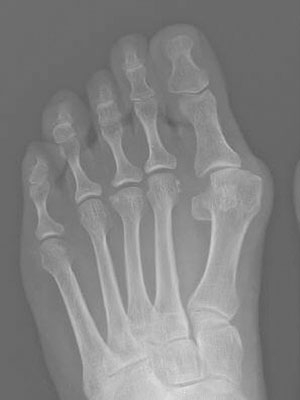 L’intervention
Peut se faire en ambulatoire
Anesthésie: - totale
                          - rachianesthésie
  - bloc poplité
Les principes de l’intervention
Raboter la bosse (l’oignon)
Libérer les rétractions
Enlever un coin au niveau de la 1ère phalange
Translater la tête du 1er métatarsien
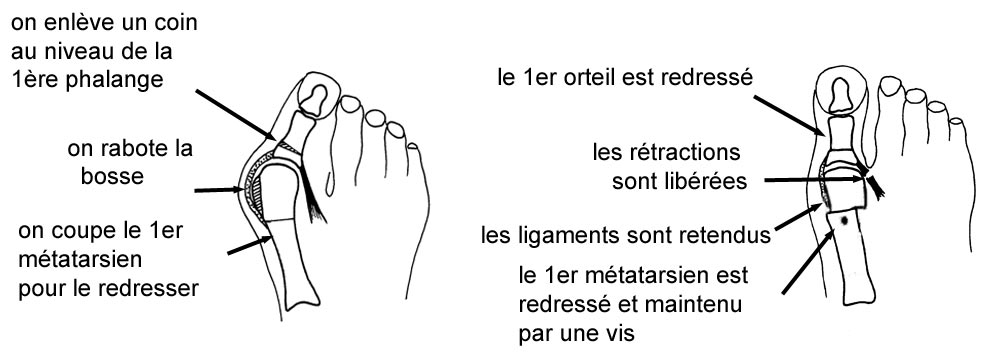 EN PRATIQUE
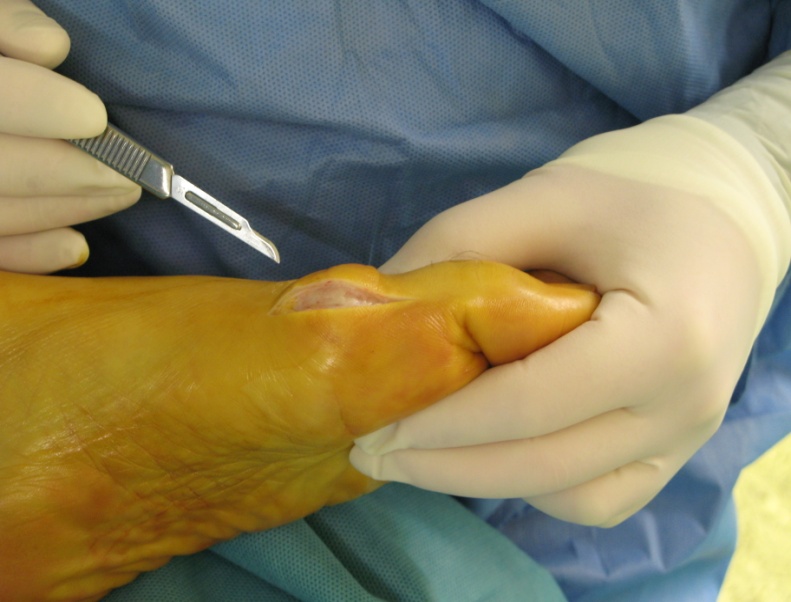 Petite incision 
ou per cutané



On retire l’oignon
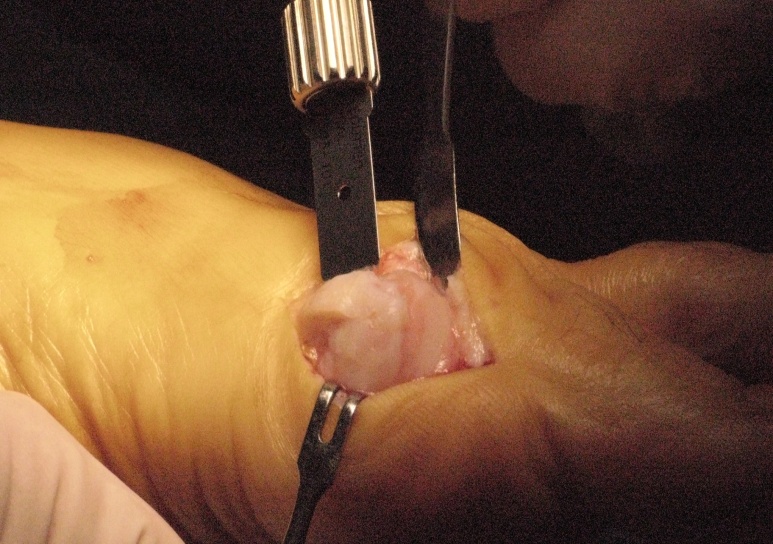 OSTEOTOMIE DU 1ER METATARSIEN
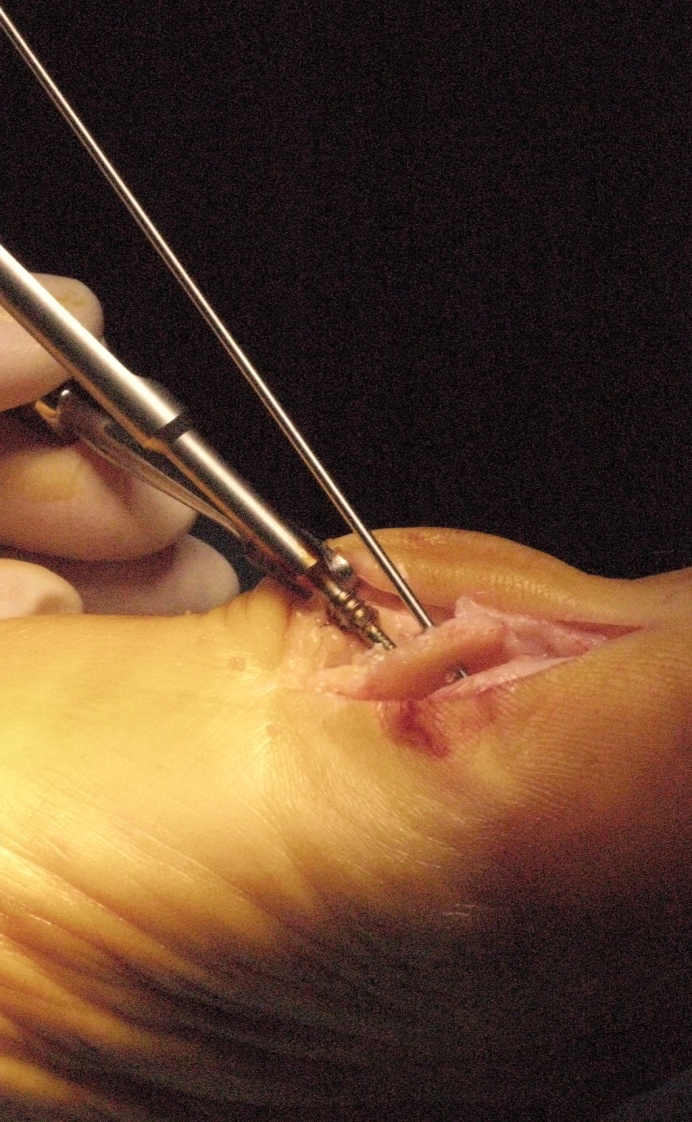 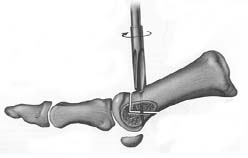 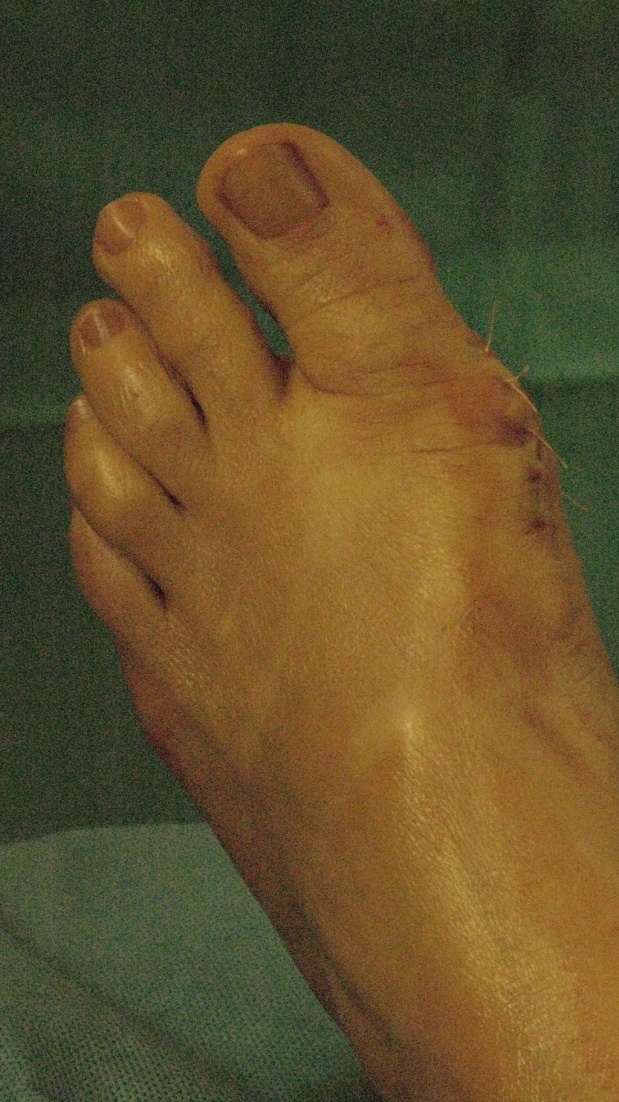 Le pansement sera laissé en place deux semaines
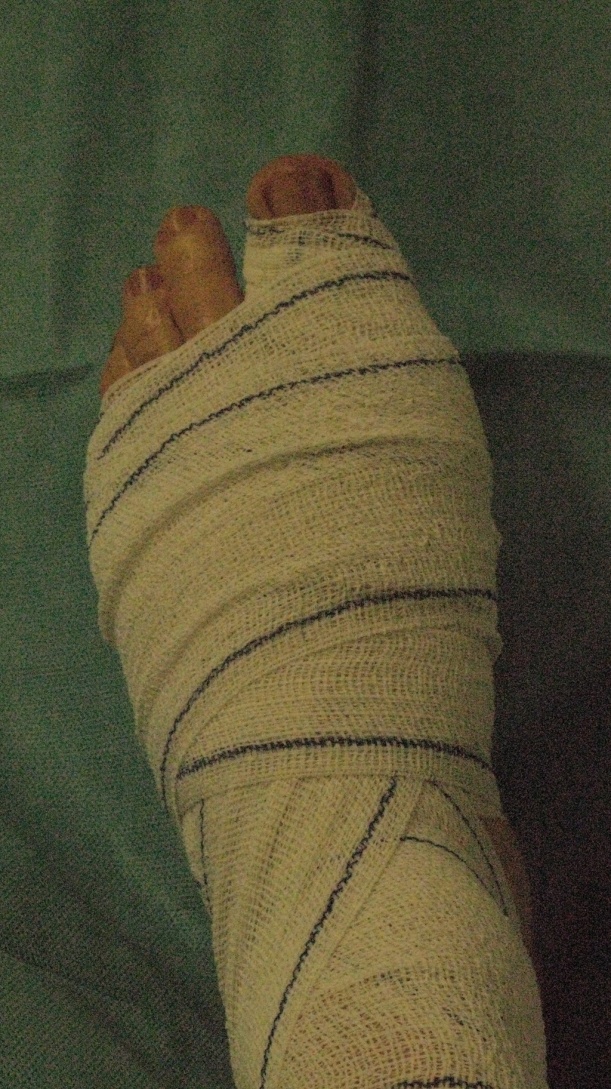 Anticoagulants
Sortie le soir ou le lendemain
LES SUITES OPERATOIRES
Œdème et raideur sont fréquents durant deux mois
Arrêt de travail deux mois
Appui autorisé avec une chaussure à semelle rigide durant trois à quatre semaines
Cale un mois
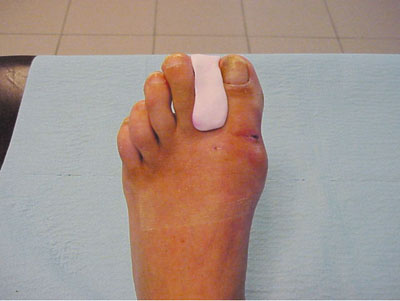 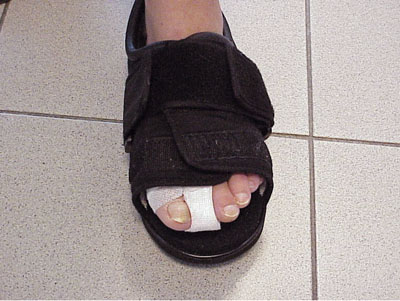 GESTE ASSOCIES
raccourcir la première phalange du gros orteil
 corriger les métatarsalgies (ostéotomies per cutanées)
Corriger les griffes d’orteil (ténotomies per cutanées)
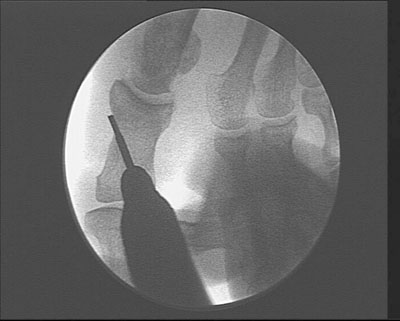 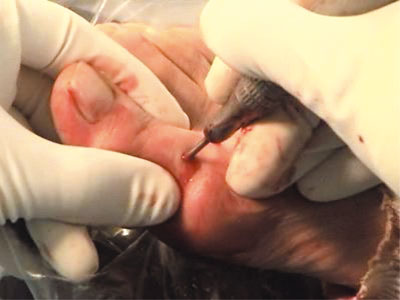 COMPLICATIONS
Communes à toute intervention chirurgicale (infection, phlébite, algodystrophie…)
Récidive
Raideur
Débricolage